Trans Hindon CPE Study Circle of Ghaziabad Branch of  CIRC of ICAI 

TDS and TCS provisions under Income Tax law

Date: 18-11-2023
                      P P SINGH
                                                                                                 B.sc(H), CA, CS, LLB, LLM(P)
CA PP SINGH.
 B.SC(H), CA, CS, LLB, LLM(P)CONTACT NO. +91-9711521060, 9871229590cappsingh@gmail.com
Post-qualification experience of around 23 years in the field of direct & indirect tax and other economic laws 
Experience of handling the  litigation matters and advisory matters  of Direct taxes particularly  income tax  and indirect tax  like GST, service tax, DVAT, CST, Central Excise, other economic laws, and other related matters.
Authored the book  DNA of GST Audit and Annual return, The DNA of TDS&TCS (including withholding tax, advance tax and equalisation levy) ,Background material on GST for  empowerment of girl students ICAI, New Delhi   
Guest faculty for certification course  on GST & Certification course on appeal and representation ICAI , New Delhi 
Corporate trainer and  guest Faculty with Indian Institute of Management(IIM), NIFMS, Faridabad(Institute of Minister Finance),ICAI New Delhi and ICSI, New Delhi and other trade association.
Guest faculty at NACIN( National academy of customs, indirect taxes and narcotics)
Articles on various topics of taxation and other legal matters.
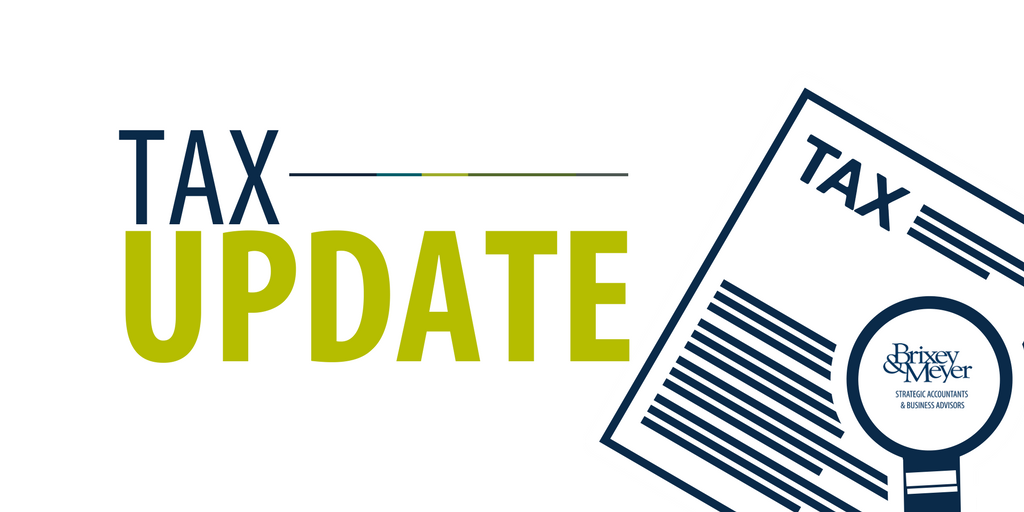 Practical legal aspects of TDS and TCS provisions under income tax law
Changes by Recent  Finance Act 2021, 22, 23  in the TDS and TCS provisions
 Implications of changes and Issues.
Practical issues
FAQ
CONTENTS
new changes
 by Finance Act 2023
5
Amendment in section 193 Interest on specified securities such as listed securities in dematerialized form
Earlier no tax required to be deducted but now w.e.f 1.april .2023 tax required to be deducted on such interest  payments .clause (ix)  replaced as under :
(ix) any interest payable to a "business trust", as defined in clause (13A) of section 2, in respect of any securities, by a special purpose vehicle referred to in the Explanation to clause (23FC) of section 10.] no tax required to be deducted  in respect of interest payments to various parties listed in first proviso to section 193 clause I to IX . Clause IX now substituted and therefore tax required to be deducted on interest payments of listed securities in demat form.
Amendment in section 194B winning from lottery , crossword puzzle etc.
Earlier the  threshold  limit of ten thousand per transaction  now the threshold limit  Rs10,000 in aggregate for the F.Y 2023-2024.
The scope of deduction enlarged to include card game and other game of any sort or from gambling or betting of any form or nature. Earlier tax to be required to deducted only on winning from lotteries , cross word puzzle only.
nothing contained in this section shall apply to deduction of income-tax on winnings from any online game on or after the 1st day of April, 2023 because separate new section 194BA inserted  by F.A 2023
New section 194BA Winnings from online games.
Any person responsible for paying to any person any income by way of winnings from any online game during the financial year shall deduct income-tax on the net winnings in his user account.
THRESOLD LIMIT: NO THRESOLD LIMIT
  RTAE OF TDS:  RATE IN FORCE.. w.e.f 01.07.2023,  rate of TDS @ 30% on the net winning in the user accounts
In a case where the net winnings are wholly in kind or partly in cash, and partly in kind but the part in cash is not sufficient to meet the liability of deduction of tax in respect of whole of the net winnings, the person responsible for paying shall, before releasing the winnings, ensure that tax has been paid in respect of the net winnings.
computer resource", "internet" and "online game" shall have the meanings respectively assigned to them in section 115BBJ
user account" means account of a user registered with an online gaming intermediary.
Rate of tax under section 115BBJ
Amendment in section 194BB winning from horse race.
Earlier the  threshold  limit of ten thousand per transaction  now the threshold limit  Rs10,000 in aggregate for the F.Y 2023-2024.
New section 196A Income in respect of units of non-residents
Any person responsible for paying to a non-resident, not being a company, or to a foreign company, any income in respect of units of a Mutual Fund specified under clause (23D) of section 10 shall, at the time of credit of such income to the account of the payee or at the time of payment thereof whichever is earlier, deduct income-tax thereon at the rate of twenty percent
Rate of tax under section 196A
Section 192A Payment of accumulated balance due to an employee
w.e.f  01 April 2023 ,  employees to receive accumulated balance of provided fund  post tax deduction at the rate of 20% as against the existing maximum marginal rate in case  PAN is not furnished.
Second proviso omitted by the Finance Act, 2023, w.e.f. 1-4-2023  which was as under “"Provided further that any person entitled to receive any amount on which tax is deductible under this section shall furnish his Permanent Account Number to the person responsible for deducting such tax, failing which tax shall be deducted at the maximum marginal rate."
Rate of  TDS  in the case of non ability of PAN under section 192A
new changes
 by Finance Act 2021
12
TDS
at higher rate for deductee being 
non-filers of ITR in last two AYs.
 [Section 206AB]
13
Non applicability  of new section:
CA PP SINGH
Amendment in the definition of Specified Person
New Definition:  
"specified person" means a person who has not furnished the return of income for the assessment year relevant to the previous year immediately preceding the financial year in which tax is required to be deducted, for which the time limit for furnishing the return of income under sub-section (1) of section 139 has expired and the aggregate of tax deducted at source and tax collected at source in his case is Rs. 50,000/-or more in the said previous year:
[Provided that the specified person shall not include––
(i) a non-resident who does not have a permanent establishment in India; or
(ii) a person who is not required to furnish the return of income for the assessment year relevant to the said previous year and is notified by the Central Government in the Official Gazette in this behalf.]
Explanation.—For the purposes of this sub-section, the expression "permanent establishment" includes a fixed place of business through which the business of the enterprise is wholly or partly carried on.]

Old definition :“ specified person” means: a person who has not filed the returns of income (ITR) for both of the two assessment years(AYs.) relevant to the two previous years immediately prior to the previous year in which tax is required to be deducted, for which the time limit of filing return of income under section 139(1) has expired; and  aggregate of tax deducted at source and tax collected at source in his case is ₹ 50000/- or more in each of these two previous years
Definition amended to exclude  from  TDS at Higher rate  where payment to non-resident  without  PAN and other  notified person 

 Further  scope of specified person reduced  from two  year non-filing of ITR  to One Year of  Non- filing of ITR
Applicability date of new section 206AB for higher TDS rate for default in filing of ITR : 01-07-2021

Conditions for applicability of this section : 
1. where tax is required to be deducted at source under the provisions of Chapter XVIIB except  TDS  under few sections like 192, 192A, 194B, 194BB, 194IA, 1994IB ,  194LBC  or 194M,194N  as listed above. 
2. Payment to specified person : “ specified person” means: a person who has not filed the returns of income (ITR) for both of the two assessment years(AYs.) relevant to the two previous years immediately prior to the previous year in which tax is required to be deducted, for which the time limit of filing return of income under section 139(1) has expired; and 
3. aggregate of tax deducted at source and tax collected at source in his case is ₹ 50000/- or more in each of these two previous years.
 
PERSON: Such person may be any one  as per section 2(31) including — (i)  an individual,  (ii)   a Hindu undivided family,  (iii)   a company,  (iv)   a firm,  (v)   an association of persons(AOP) or a body of individuals(BOI) , whether incorporated or not, (vi)   a local authority, and  (vii)   every artificial juridical person,
 
Such person shall not include a non- resident who does not have a permanent establishment ( PE) in India. So non-resident not having a PE in India excluded from this section but covered under section 195.
 
Meaning of PE in India: “permanent establishment” includes a fixed place of business through which the business of the enterprise is wholly or partly carried on.’
16
When status of ITR ?
Status of ITR as per due date under section 139(1) to be considered and not the belated ITR , because ITR could be filed even after due date (called belated ITR) under section 139(4)  upto 31st March of the AY .i. e  31st march of the next FY, not only that ITR could be filed in pursuance of notice u/s 142(1) or even notice under section 148  but all these ITR shall not be applicable for deduction of tax because reference in section is only of section 139(1). Means higher TDS rate if ITR not filed on or before due date u/s 139(1) even if ITR filed belated.
17
How to check limit of ₹ 50000/- TDS and TCS?
This limit is aggregate for each  AYs relevant to previous years in preceding two AYs . Example Suppose  TDS during AY 19-20  ₹ 51000 in AY 2020-21 ₹ 34000/- and in AY 2021-22 is ₹52000/- higher TDS provision shall not be applicable.   
This limit to be checked in each of the two just preceding  AYs. For example: TDS of Mr. X in AY 2021-22 is ₹ 45000/- and in AY 2020-21 ₹ 60000/- higher rate of TDS shall not be applicable. 
This limit is for a deductee and not per deductor. For example in AY 2020-21 TDS of Mr. X deducted by A ltd ₹ 30000/- and by Y ltd ₹ 25000/- then aggregate is exceeding ₹ 50000/- so provision of higher TDS shall be applicable if default in filing of ITR by due date.
CA PP SINGH
Illustration of applicability /non applicability:
19
Cause of concern is high TDS rate as under:
Rate as per section 206AA:  higher rate of TDS applicable if payee has not furnished PAN to deductor or provided invalid PAN to deductor. Rate of TDS in such cases shall be higher of the following rates, namely:—
 (i)   at the rate specified in the relevant provision of this Act; or 
(ii)   at the rate or rates in force; or 
(iii)   at the rate of 20% ( in the case of deduction of tax under section 194-O rate is 5%):
20
Illustrations:
21
Extract of section 206AB:
 (1) Notwithstanding anything contained in any other provisions of this Act, where tax is required to be deducted at source under the provisions of Chapter XVIIB, other than sections 192, 192A, 194B, 194BB,  194LBC  or 194N on any sum or income or amount paid, or payable or credited, by a person (hereafter referred to as deductee) to a specified person, the tax shall be deducted at the higher of the following rates, namely:––
 (i) at twice the rate specified in the relevant provision of the Act; or
 (ii) at twice the rate or rates in force; or
 (iii) at the rate of 5%.
 (2) If the provisions of section 206AA is applicable to a specified person, in addition to the provision of this section, the tax shall be deducted at higher of the two rates provided in this section and in section 206AA.
 (3) For the purposes of this section “specified person” means a person who has not filed the returns of income for both of the two assessment years relevant to the two previous years immediately prior to the previous year in which tax is required to be deducted, for which the time limit of filing return of income under sub-section  (1) of section  139 has expired; and the aggregate of tax deducted at source and tax collected at source in his case is ₹ 50000/- or more in each of these two previous years:
 
Provided that the specified person shall not include a non- resident  who does  not have  a permanent  establishment  in India.
Explanation.––For the purposes of this sub-section, the expression “permanent establishment” includes a fixed place of business through which the business of the enterprise is wholly or partly carried on.’.
22
Circular No. 11 of 2021  dated 21 "June, 2021
issue: 1 verification of filing of ITR for last two AYs.
To ease this compliance burden the Central Board of Direct Taxes is issuing a new functionality "Compliance Check for Sections 206AB & 206CCA". This functionality is made available through reporting portal of the Income-tax Department. The tax deductor or the collector can feed the single PAN (PAN search) or multiple PANs (bulk search) of the deductee or coIIectee and can get a response from the functionality, if such deductee or collectee is a specified person. For PAN Search, response will be visible on the screen which can be downloaded in the PDF format. For Bulk Search, response would be in the form  of downloadable file which can be kept for record.
23
The logic of the new functionality "Compliance Check for Sections 206AB & 206CCA"is as under: para 3
A list of specified persons is prepared as on the start of the financial year 2021-22, taking previous years 2018-19 and 2019-20 as the two relevant previous years. List contains name of taxpayers who did not file return of income for both assessment years 2019-20 and 2020-21 and have aggregate of TDS and TCS of ₹50000/-or more in each of these two previous years.
During the financial year 2021-22, no new names are added In the list of specified persons. This is a taxpayer friendly measure to reduce the burden on tax deductor a collector of checking PANs of non-specified person more than once during the financial year. 
If any specified person files a valid return of income (filed & verified) for assessment year 2019-20 or 2020-21 during the financial year 2021-22, his name would be removed from the list of specified persons. This would be done on the date of filing of the valid return of income during the financial year 2021-22. 
If any specified person files a valid return of income (filed & verified) for assessment year 2021-22, his name would be removed from the list of specified persons. This will be done on the due date of filing of return of income for A. Y. 2021-22 or the date of actual filing of valid return( filed & verified) whichever is later. 
If the aggregate of TDS and TCS, in the case of a specified person, in the previous year 2020-21, is less than ₹50000/-, his name would be removed from the list of specified persons. This would be done on the first due date under sub-section (1) of section 139 of the Act falling in the financial year 2021-22. For the financial year 2021-22 this due date of 3I" July 2021 has been extended to 30th Sept 2021 for non audit cases.
Belated and revised TCS & TDS returns of the relevant financial years filed during the financial year 2021-22 would also be considered for removing persons from the list of specified persons on a regular basis.
24
How functionality will work what to do in every quarter for deduction or collection of tax?
The deductor or the collector may check the PAN in the functionality at the beginning of the financial year and then he is not required to check the PAN of non-specified person during that financial year. To illustrate, let us assume that a deductor has 10,000 vendors that he deals with. He can use the functionality in the bulk search mode and can get the result of all these 10,000 PANs at one go. Let us assume that the functionality has shown that out of
these 10,000 PANs, 5 PANs are specified persons for the purposes of sections 206AB and 206CCA of the Act. Now with respect of the remaining 9,995 PAN, it is clear that they are not in the list of specified persons for that financial year. Since no new name would be added in the list of specified persons during the financial year, the deductor or collector can be assured that these 9,995 PANs would remain outside the list of specified persons during that financial year. Thus, deductor or collector need not check again with respect to these 9,995 PANs during that financial year. 
There are chances that the 5 PANs which are of specified persons may move out of the list during the financial year and for that there will be need to recheck at the time of making tax deduction or tax collection.

Fresh list of specified person every year: The list would be drawn afresh at the start of each financial year and the above process would have to be repeated. For example, at the beginning of the financial year 2022- 23 a fresh list would be prepared with previous years 2019-20 and 2020-21 as the two relevant previous years. Then, no name would be added to the list of specified persons during the financial year and only name would be removed based on the logic given in the para 3rd to 6th bullets of paragraph 3 above.
25
Tax deduction on pension and interest  
to payee being resident senior citizen 
having age 75 years or more- 194P
26
Applicability:  New section 194P inserted by  finance act 2021 W.E.F 01-04-2021. AY 2022-23

Nature of payment: pension and interest.
 
Deductor: "specified bank" as the Central Government may, by notification in Official Gazette, specify; 
  
Eligible payee: person receiving payment must be "specified senior citizen" being resident senior citizen having age 75 years or more-having pension income and interest income in the same bank only and except that no other income.

Threshold limit:  basic exemption limit for individual as per relevant finance act read with rebate u/s 87A from tax.
 
Amount of TDS:   firstly compute gross total income including pension income and interest income and from that allow deduction available chapter VIA. Apply tax rate as per relevant Finance Act and  from the tax so calculates allow rebate from tax allowed under section 87A, and final amount shall be amount of TDS to be deducted by the banks.
 
Declaration: Need to file declaration to the specified bank that he has no income except pension and interest received from the specified bank. 
 
No need to file ITR: once tax deducted under section 194P on pension and interest income no need to file ITR.
27
EXTRACT OF SECTION 194P
Extract of section '194P. Deduction of tax in case of specified senior citizen.—
(1) Notwithstanding anything contained in the provisions of Chapter XVII-B, in case of a specified senior citizen, the specified bank shall, after giving effect to the deduction allowable under Chapter VI-A and rebate allowable under section 87A, compute the total income of such specified senior citizen for the relevant assessment year and deduct income-tax on such total income on the basis of the rates in force.
 
(2) The provisions of section 139 shall not apply to a specified senior citizen for the assessment year relevant to the previous year in which the tax has been deducted under sub-section (1).
 
Explanation.—For the purposes of this section,—
 
(a)   "specified bank" means a banking company as the Central Government may, by notification in Official Gazette, specify; 
(b)   "specified senior citizen" means an individual, being a resident in India— 
 
(i)   who is of the age of 75 years or more at any time during the previous year; 
(ii)   who is having income of the nature of pension and no other income except the income of the nature of interest received or receivable from any account maintained by such individual in the same specified bank in which he is receiving his pension income; and 
(iii)  has furnished a declaration to the specified bank containing such particulars, in such form and verified in such manner, as may be prescribed.'.
28
Amendment in section 206 C (1G)
[(1G) Every person,—
(a) being an authorised dealer, who receives an amount, for remittance from a buyer, being a person remitting such amount  under the Liberalised Remittance Scheme of the Reserve Bank of India;
(b) being a seller of an overseas tour program package, who receives any amount from a buyer, being the person who purchases such package,
shall, at the time of debiting the amount payable by the buyer or at the time of receipt of such amount from the said buyer, by any mode, whichever is earlier, collect from the buyer, a sum equal to 20% of such amount as income-tax:
Provided that the authorised dealer shall not collect the sum, if the amount or aggregate of the amounts being remitted by a buyer is less than Rs. 7lakh  in a financial year and is for the purposes of education or medical treatment]:
Provided further that the sum to be collected by an authorised dealer from the buyer shall be equal to 5% of the amount or aggregate of the amounts in excess of Rs. 7lakh  remitted by the buyer in a financial year, where the amount being remitted  for the purposes of education or medical treatment:
Provided also that the authorised dealer shall collect 0.5% of the amount or aggregate of the amounts in excess of Rs.7 lakh  remitted by the buyer in a financial year, if the amount being remitted out is a loan obtained from any financial institution as defined in section 80E, for the purpose of pursuing any education:
Provided also that the authorised dealer shall not collect the sum on an amount in respect of which the sum has been collected by the seller:
Provided also that the provisions of this sub-section shall not apply, if the buyer is,—
(i) liable to deduct tax at source under any other provision of this Act and has deducted such amount;
(ii) the Central Government, a State Government, an embassy, a High Commission, a legation, a commission, a consulate, the trade representation of a foreign State, a local authority as defined in the Explanation to section 10(20) or any other person as the Central Government may, by notification in the Official Gazette, specify for this purpose, subject to such conditions a.s may be specified therein
Rate of TCS  enhance  from 5%  to  20%  on remittance under  LRS  ( Liberalised Remittance Scheme ) and  overseas tour package by way of amendment in  sub section  1G of section  206C

Explanation.—For the purposes of this sub-section,—
(i) "authorised dealer" means a person authorised by the Reserve Bank of India under sub-section (1) of section 10 of the Foreign Exchange Management Act, 1999 (42 of 1999) to deal in foreign exchange or foreign security;
(ii) "overseas tour programme package" means any tour package which offers visit to a country or countries or territory or territories outside India and includes expenses for travel or hotel stay or boarding or lodging or any other expenditure of similar nature or in relation thereto.
TCS provisions u/s 206C (1H): 
Inserted by Finance Act 2021 w. e.f. 1-10-2020.

Who will collect tax?

Seller being a person whose total sales, gross receipts or turnover from the business carried on by him exceed ₹ 10 crore during the financial year immediately preceding the FY in which tax to be collected). Here turnover sales, gross receipts  of  preceding  FY  to be considered . For example:

 Case-1 suppose turnover during FY 19-20 of X ltd is ₹ 8.50 crore  but during FY 20-21 is ₹ 15 crore TCS provision of section 206C(1H) not applicable because turnover of preceding FY is less than ₹ 10 crore.

Case-2  ₹ suppose turnover during FY 19-20 of X ltd is ₹ 15 crore  but during FY2020-21 is ₹ 8.50 crore TCS provision of section 206C(1H) applicable because turnover of preceding FY is  exceeding ₹ 10 crore
From whom tax shall be collected?
Every person,  from whom amount of consideration for sale of any goods of the value or aggregate of such value exceeding ₹ 50 lakh in any previous year, other than the goods being exported out of India or goods covered in section 206C(1) or section 206C (1F) or section 206C (1G) 
Provided further that the provisions of this sub-section shall not apply, if the buyer is liable to deduct tax at source under any other provision of this Act on the goods purchased by him from the seller and has deducted such amount.
30
Threshold limit for TCS : amount of consideration for sale of any goods of the value or aggregate of such value exceeding ₹ 50 lakh in any previous year,  EXCLUDING  certain goods such as  export or goods other wise covered in TCS provisions under other subsection of section 206C.

Meaning of consideration: not defined in income tax law but very well defined in CGST   for valuing the supply and levy and collection of GST  as under:  as per section 2(31)consideration" in relation to the supply of goods or services or both includes— 

(a)    any payment made or to be made, whether in money or otherwise, in respect of, in response to, or for the inducement of, the supply of goods or services or both, whether by the recipient or by any other person but shall not include any subsidy given by the Central Government or a State Government; 
(b)    the monetary value of any act or forbearance, in respect of, in response to, or for the inducement of, the supply of goods or services or both, whether by the recipient or by any other person but shall not include any subsidy given by the Central Government or a State Government: 

Provided that a deposit given in respect of the supply of goods or services or both shall not be considered as payment made for such supply unless the supplier applies such deposit as consideration for the said supply;
31
Meaning of value:  Value not defined under  income tax law but defined in section 15 of the CGST/SGST law for collection of GST.  As per section 15. (1) The value of a supply of goods or services or both shall be the transaction value, which is the price actually paid or payable for the said supply of goods or services or both where the supplier and the recipient of the supply are not related and the price is the sole consideration for the supply.

(2) The value of supply shall include—
(a)    any taxes, duties, cesses, fees and charges levied under any law for the time being in force other than this Act, the State Goods and Services Tax Act, the Union Territory Goods and Services Tax Act and the Goods and Services Tax (Compensation to States) Act, if charged separately by the supplier; 
(b)    any amount that the supplier is liable to pay in relation to such supply but which has been incurred by the recipient of the supply and not included in the price actually paid or payable for the goods or services or both; 
(c)    incidental expenses, including commission and packing, charged by the supplier to the recipient of a supply and any amount charged for anything done by the supplier in respect of the supply of goods or services or both at the time of, or before delivery of goods or supply of services; 
(d)    interest or late fee or penalty for delayed payment of any consideration for any supply; and 
(e)    subsidies directly linked to the price excluding subsidies provided by the Central Government and the* State Governments. 

Explanation.— For the purposes of this sub-section, the amount of subsidy shall be included in the value of supply of the supplier who receives the subsidy.
(3) The value of the supply shall not include any discount which is given—

(a)    before or at the time of the supply if such discount has been duly recorded in the invoice issued in respect of such supply; and 
(b)    after the supply has been effected, if— 

(i)    such discount is established in terms of an agreement entered into at or before the time of such supply and specifically linked to relevant invoices; and 
(ii)    input tax credit as is attributable to the discount on the basis of document issued by the supplier has been reversed by the recipient of the supply. 
(4) Where the value of the supply of goods or services or both cannot be determined under sub-section (1), the same shall be determined in such manner as may be prescribed. Ie as per valuation rules from 27 to 35.
32
Exclusion of goods form section 206C (1H) applicability: certain goods are otherwise specifically covered in different subsections of section 206C so they will continue to cover under those subsections. Section 206C(1H) is a residuary provisions for goods otherwise not covered elsewhere. Such excluded goods are as under: 
 
 Export of goods- not relevant for section 194Q also.
Goods  covered  u/s 206C(1H) - Alcoholic Liquor for human consumption, Tendu leaves, Timber obtained under a forest lease, Timber obtained by any mode other than under a forest lease, Any other forest produce not being timber or tendu leaves, Scrap , Minerals, being coal or lignite or iron ore.
Goods covered u/s 206C(1F): motor vehicle exceeding ₹10 lakh value 
Goods covered u/s 206C(1G): sale of foreign exchange or foreign security by authorised dealer exceeding ₹ 7  lakh
If TDS provision applicable in respect of any transaction where buyer is liable to deduct tax at source under any other provision of this Act on the goods purchased by him from the seller and has deducted such amount.
33
S-194 Q Vs. 206( 1H)
CONCLUSION: From combined reading of section 194Q read with section 206C  it is clear that TDS  provisions of section  194 Q  shall not be applicable if  sale of goods otherwise covered under  section 206C except section 206C (1H).    if tax deduction under any other section applicable then this section 194Q   shall not be applicable means this is residuary provision  for deduction of tax on sale of goods. Sale of certain goods expressly excluded from section 206C (1H) applicability and   sale of other goods if covered under TDS provisions then excluded from TCS provisions so if transaction of sale is covered in section 194Q which is appicable on sale of any goods otherwise not covered in TCS in any way , section 206(1H) shall not be applicable  due to 2nd proviso to section 206C(1H). In other words if transaction of sale purchase is covered in TDS and tax deducted under TDS provisions  under section 194Q then such transaction shall be excluded from TCS .
CA PP SINGH
CLARIFICATION THROUGH CIRCULAR NO. 17 OF 2020 DATED 29-9-2020 ON 206C(1H)
Q. Receipt of sale consideration  before 01-10-2020 whether section 206C(1H) shall be applicable?

Since sub-section (1H) of section 206C of the Act applies on receipt of sale consideration, the provision of this sub-section shall not apply on any sale consideration received before 1st October 2020. Consequently it would apply on all sale consideration (including advance received for sale) received on or after 1st October 2020 even if the sale was carried out before 1st October 2020. Para 4.4.2 (ii).

Q. Receipts of sale consideration on or after 01-10-2020 for  credit sale made before 01-10-2020, whether TCS provision u/s 206C(1H) applicable?

A. Since the threshold of ₹50 lakh is with respect to the previous year, calculation of receipt of sale consideration for triggering TCS under sub-section (1H) of section 206C shall be computed from 1st April, 2020. Hence, if a person being seller has already received ₹50 lakh or more up to 30th September 2020 from a buyer, the TCS under sub-section (1H) of section 206C shall apply on all receipt of sale consideration during the previous year, on or after 1st October 2020, from such buyer. Para 4.4.2 (iiI).

Amount received against  credit sale of goods of ₹ 60 lakh before 01-07-2021 on which TCS applicable but  amount received on or after 01-07-2021, Whether TCS shall be collected?
Yes , because section 206C(1H) is still in statue books and TCS to be collected at the time of receipts of amount of consideration . So on outstanding balance TCS shall be collected and on fresh  sale on or after 01-07-2021 tax shall be deducted by the buyer, probably due to all these reasons 206C(1H) is still in statute book and still continuing.
35
Q. Sale of motor vehicle : first sale by car company to car dealer  and second sale from car dealer to consumer, which transaction is covered in TDS and TCS?
A. 
Receipt of sale consideration from a dealer to car manufacturer etc,  would be subjected to TCS under sub-section (1H) of the Act, if such sales are not subjected to TCS under sub-section (1F) of section 206C of the Act.
In case of sale by dealer  to consumer, receipt of sale consideration for sale of motor vehicle of the value of ₹10 lakh or less to a buyer would be subjected to TCS under sub-section (1H) of section 206C of the Act, if the receipt of sale consideration for such vehicles during the previous year exceeds ₹ 50 lakh rupees during the previous year. This may happen if  car dealer has sold so many car to company like tour operator etc, in such cases TCS to be collected.
In case of sale to consumer, receipt of sale consideration for sale of motor vehicle of the value exceeding ₹ 10 lakh would not be subjected to TCS under sub-section (1H) of section 206C of the Act because such sales are subjected to TCS under sub-section (1F) of section 206C of the Act. Refer para 4.5.2

Extract of section 206C (1F):
36
Adjustment for sale return, discount or indirect taxes:
Q Amount on which tax to be collected ? Whether  GST or other tax to be excluded?

4.6.1 It is requested to clarify that whether adjustment is required to be made for sales return, discount or indirect taxes including GST for the purpose of collection of tax under sub-section (1H) of section 206C of the Act. It is hereby clarified that no adjustment on account of sale return or discount or indirect taxes including GST is required to be made for collection of tax under sub-section (1H) of section 206C of the Act since the collection is made with reference to receipt of amount of sale consideration.
Note: TCS to be collected on the amount of consideration received so discount already been adjusted and only on net amount received TCS shall be applicable and that too  on amount exceeding ₹50 lakh.

Note: in the case of sales return the consideration received against sale  shall be net of sales return only. If goods sold for ₹ 1 crore and amount received is ₹ 90 lakh during the FY but entire goods returned , the the amount received is just advance and not consideration against sale of goods so no need of TCS.   

4.7 Fuel supplied to non-resident airlines: 

4.7.1 It is requested to clarify if the provisions of sub-section (1H) of section 206C of the Act shall apply on fuel supplied to non-resident airlines at airports in India. To remove difficulties it is provided that the provisions of sub-section (1H) of section 206C of the Act shall not apply on the sale consideration received for fuel supplied to non-resident airlines at airports in India.
Note: no exclusion to petroleum company so TCS applicable on sale of petroleum product to  petrol pump owner.
37
Tax deduction on purchase of goods
 exceeding ₹ 50 lakh in a FY from a person.  
[section 194Q]
38
Purchase of goods
Rate of TDS @ 0.1%
Amount on which tax to be deducted: aggregate of purchases during FY- ₹ 50 Lakh.

Turnover/sales/gross receipts of FY 2020-21 to be checked and that too of goods and service both .
Turnover/sales/gross receipts of buyer  to be checked.
aggregate of purchases of current year  from a person to be checked exceeding ₹ 50 lakh
Applicability of new section 194 Q
Purchases exceeding ₹ 50  lakh during the FY
Buyer gross receipts, turnover, sales  from both goods and service of preceding FY exceeds ₹ 10 crore.
39
Date of applicability : 01-07-2021 
TDS on purchase or purchases of goods during the FY by specified buyer. 
Specified buyer means a person whose total sales, gross receipts or turnover from the business carried on by him exceed ₹10 crore during the immediately preceding financial year. So for deduction of tax during FY 2021-22, we have to check the turnover, gross receipts or sale of the buyer of FY 2020-21. However certain buyer are excluded from the obligation of tax deduction and deposit as Central Government may, by notification in the Official Gazette specify.  
 
Purchase or aggregate of purchases of goods during the FY exceeding ₹ 50 lakh. We have to check aggregate of purchases during the current FY. As soon as aggregate of purchases cross the threshold limit during the FY TDS provisions become applicable. Suppose aggregate of purchases during last year FY 2020-21 was ₹ 1 crore but during FY 2021-22 till date purchases is less than ₹ 50 lakhs no need to deduct tax.

Seller must be a resident person. So in the case of import we have to check residential status of the company from who we are importing goods. If Seller Company is resident in India, we have to deduct tax even on import of goods.   
Specified buyer of goods shall deduct TDS.
40
Rate of TDS: 0.1 % 

Amount on which tax to be deducted: sum of purchases exceeding ₹50 lakh. For example suppose purchase during FY 2021-22 is ₹ 1.20 crore then TDS on ₹ 70 lakh only @ 0.1 %
 
Timing of deduction of TDS: at the time of credit of such sum to the account of the seller or at the time of payment thereof by any mode, whichever is earlier? In other words if credit entry to the account of creditor in respect of purchases on 20-07-2021 but payment to the party /creditor in 03-08-2021 tax to deducted  on 20-07-2021 only and not on  03-08-2021.
41
Non applicability of provisions of this section: 
 
Tax deducted under any other section. In other words this section is general residuary section and therefore if tax deducted/deductible in any other section no tax deduction under this section again. 
Tax is collectible under the provisions of section 206C other than under section 206C (1H). In other words if TCS provision applicable except TCS u/s 206C (1H) no need to deduct tax under this section. So we must understand the TCS provisions u/s 206C (1H) .
42
Extract of section ‘194Q. 

(1) Any person, being a buyer who is responsible for paying any sum to any resident (hereafter in this section referred to as the seller) for purchase of any goods of the value or aggregate of such value exceeding ₹ 50 lakh in any previous year, shall, at the time of credit of such sum to the account of the seller or at the time of payment thereof by any mode, whichever is earlier, deduct an amount equal to 0.1 per cent. of such sum exceeding fifty lakh rupees as income-tax.
 
Explanation.––For the purposes of this sub-section, “buyer” means a person whose total sales, gross receipts or turnover from the business carried on by him exceed ₹10 crore during the financial year immediately preceding the financial year in which the purchase of goods is carried out, not being a person, as the Central Government may, by notification in the Official Gazette, specify for this purpose, subject to such conditions as may be specified therein.
 
(2)Where any sum referred to in sub-section (1) is credited to any account, whether called “suspense account” or by any other name, in the books of account of the person liable to pay such income, such credit of income shall be deemed to be the credit of such income to the account of the payee and the provisions of this section shall apply accordingly.
 
(3)If any difficulty arises in giving effect to the provisions of this section, the Board may, with the previous approval of the Central Government, issue guidelines for the purpose of removing the difficulty.
 
(4)Every guideline issued by the Board under sub-section (3)shall, as soon as may be after it is issued, be laid before each House of Parliament, and shall be binding on the income- tax authorities and the person liable to deduct tax.
 
(5)The provisions of this section shall not apply to a transaction on which––
 
(a)tax is deductible under any of the provisions of this Act; and
 
(b)tax is collectible under the provisions of section 206C other than a transaction to which sub-section (1H) of section 206C applies.’.
43
Comparison of section 194Q and 206C(1H)
Section 194Q
Section 206C(1H)
buyer shall deduct TDS on purchases made from a person exceeding ₹ 50 lakh in a FY 
Buyer turnover/gross receipts/sales exceeds ₹ 10 crore in preceding FY.
Rate of TDS: 0.1% 
Buyer not being a person, as the Central Government may, by notification in the Official Gazette, specify granting relaxation from TDS provisions. 
Applicable on all  sale of all goods except goods expressly covered under TCS u/s 206C.
Seller shall collect TCS on sale consideration of any goods of value exceeding ₹ 50 lakhs  .  Certain seller are excluded from such compliances such  as seller not being a person as the Central Government may, by notification in the Official Gazette, specify.
Seller turnover/gross receipts/sales exceeds ₹ 10 crore in preceding FY 
Rate of TDS: 0.1% 
certain buyer excluded from TCS  such as Central Government, a State Government, an embassy, a High Commission, legation, commission, consulate and the trade representation of a foreign State, local authority , person importing goods into India or any other person as the Central Government may, by notification in the Official Gazette, specify for this purpose, subject to such conditions as may be specified therein; 
Applicable to residuary goods not otherwise covered in TCS provisions in  other subsections.
CA PP SINGH
CONCLUSION: From combined reading of section 194Q read with section 206C  it is clear that TDS  provisions of section  194 Q  shall not be applicable if  sale of goods otherwise covered under  section 206C except section 206C (1H).    if tax deduction under any other section applicable then this section 194Q   shall not be applicable means this is residuary provision  for deduction of tax on sale of goods. Sale of certain goods expressly excluded from section 206C (1H) applicability and   sale of other goods if covered under TDS provisions then excluded from TCS provisions so if transaction of sale is covered in section 194Q which is appicable on sale of any goods otherwise not covered in TCS in any way , section 206(1H) shall not be applicable  due to 2nd proviso to section 206C(1H). In other words if transaction of sale purchase is covered in TDS and tax deducted under TDS provisions  under section 194Q then such transaction shall be excluded from TCS .
45
Issues in implementing
 new section 194Q
46
ISSUES-1
 Q. Section 194Q Vs. section 206C(1H). Which section has overriding effect?
Section 194Q   shall be applicable  because exclusion from section 194Q is of transaction  covered under section 206C except 206C(1H). In other words 194 Q shall be applicable on aggregate of purchases of all  the goods otherwise not specifically covered in section 206C and section 206C (1H) 2nd proviso has specific exclusion that if transaction covered in TDS will be excluded from TCS. 
Q. which period of  purchase to be taken while calculating ₹ 50 lakh? Whether from 01-07-2021 or from 01-04-2021
A.   For calculating  limit of ₹ 50 lakh  aggregate of purchases since 01-04-2021 shall be considered although provisions made applicable from 01-07-2021 because limit is for FY . 
Q. What would happen if purchases during FY 2021-22 till 30-06-2021 is ₹ 60 but no purchase on or after 01-07-2021?
A. No TDS u/s 194Q since from  01-07-2021  i.e date of applicability no transaction of sale /purchase, however TCS provision  under section 206C(1H) may be applicable  if other conditions are satisfied.
CA PP SINGH
ISSUES
Q. What would happen if supply of goods and service both , supply of goods ₹ 49 lakh during FY 2021-22  and supply of service ₹ 49 lakh during FY 2021-22 ?
A. TDS provisions under section 194Q not applicable but section 194C or other provision may be applicable. 

 Q.  Purchases during  FY 2021-22 of ₹ 1  crore after 01-07-2021 but  full advance payment already made upto 30-06-2021 whether tax under section 194Q? How to comply TDS provisions of section 194Q?
Since payment already made before applicability of provision of section 194Q  for purchase and no more payment required to be done  and tax to be deducted at the time of payment or credit to party  so provision of section 194Q not applicable. Further section 206C(1H)   shall be applicable  since at the time of receipt of consideration for sale of goods TCS provisions were already in application. 
Q. Treatment of  GST and other taxes whether to be included in the aggregate value of purchases for verifying the threshold limit. Whether tax to be deducted on gross amount inclusive of GST or exclusive of GST? 
A.  Value of goods to be checked
CA PP SINGH
TDS ON CERTAIN PAYMENTS BY 
INDIVIDUAL OR HUF U/S 194M
49
TDS ON CERTAIN PAYMENTS BY INDIVIDUAL OR HUF U/S 194M: Individual or HUF not subject to tax audit u/s 44AB making payment exceeding  ₹ 50 lakh to a resident (may be any person including firm , company)   for carrying out  any work  or commission  or brokerage or fee  for professional services  during the FY  for business or non- business  work  shall deduct TDS @ 5% on at the time of credit or payment whichever is earlier.
 
Applicability date: w. e .f   01-09-2019 
 
Person generally coming into this provision: outsourcing the construction of residential property, new factory or other commercial establishment where payment exceeds ₹ 50lakh to a contractor. 
 
Who is liable to deduct tax? 
Individual or HUF making payment to a resident exceeding ₹ 50 lakh in a FY for any work, commission or fee for professional or technical services.
  
Threshold limit: ₹ 50 lakhs in aggregate in a FY to a person being resident. Same person may get payment for any work to be done, commission/ brokerage and fee for professional technical services then combined limit for all the three.  Example – payment by Mr. X  to Mr. Y during FY 2020-21 ₹ 45 Lakh  for construction of residential house to a contractor being resident in India and payment during FY 2021-22 ₹ 48 Lakh no need to deduct tax. 
 
Note: limit for commission or brokerage and fee for professional services is too high and rarely any transaction will be covered.
50
Nature of payment:  payment for carrying out any work (including supply of labour for carrying out any work) in pursuance of a contract, by way of commission (not being insurance commission referred to in section 194D) or brokerage or by way of fees for professional services.
 Meaning of work: work" shall include— 
 
(a)   Advertising; 
(b)   Broadcasting and telecasting including production of programmes for such broadcasting or telecasting; 
(c)   Carriage of goods or passengers by any mode of transport other than by railways; 
(d)   Catering; 
(e)   manufacturing or supplying a product according to the requirement or specification of a customer by using material purchased from such customer or its associate, being a person placed similarly in relation to such customer as is the person placed in relation to the assessee under the provisions contained in clause (b) of sub-section (2) of section 40A,] 
 
but does not include manufacturing or supplying a product according to the requirement or specification of a customer by using material purchased from a person, other than such customer or associate of such customer.

Note: definition of work is inclusive one. 
 
The provisions of section 203A shall not apply to a person required to deduct tax in accordance with the provisions of this section. In other words No need of TAN for deducting and depositing tax.
51
TDS ON CASH WITHDRWAL EXCEEDING ₹ 1 CRORE FROM 
 A BANK/POST OFFICE/COOPERATIVE BANK 
UNDER SECTION 194N:
52
Applicability date: section 194 N Inserted by Finance Act 2020 w. e. f 01-07-2020
 When TDS provision applicable: if cash withdrawal in aggregate during  FY exceeding ₹ 1 crore from one or more accounts maintained by the recipient with (i) a banking company (including any bank or banking institution referred to in section 51 of that Act);   (ii)   a co-operative society engaged in carrying on the business of banking; or   (iii)   a post office. Here all the types of bank accounts are covered may be saving, current or any other. 
 Threshold limit for deduction of TDS by BANK etc.: ₹ 1 crore for a FY   from a bank/post office/ co-operative society. In other words if  account holder has 3 bank accounts in a bank overall limit is ₹ 1crore but if 3 bank accounts in 3 different banks then limit will ₹ 1 crore for each bank. The threshold limit for cash withdrawal by cooperative society  enhanced to Rs. 3 crore w.e.f  01.april .2023  which was earlier Rs. 1 crore. The amendment made  by way of  third  proviso to section 194N as under
 “Provided also that where the recipient is a co-operative society, the provisions of this section shall have effect, as if for the words "one crore rupees", the words "three crore rupees" had been substituted”
 
RATE OF TDS IF REGULAR IN FILING OF ITR: 2% OVER AND ABOVE ₹ 1 CRORE.
RATE OF TDS IF ITR NOT FILED LAST 3 AYs: Lower threshold limit of ₹ 20 lakh in aggregate if account holder has not filed ITR for last 3 AYs for which due date for filing ITR u/s 139(1) already expired. i. e belated return could be filed before 31st March but here for TDS only original due date to be considered. 
RATE OF TDS:
Note: central government is empowered to give relaxation to certain payee subject to satisfaction of certain conditions.
53
TDS on Payment to E-commerce participant by the E-commerce operator or customer directly in respect of sale of goods or provision of services through digital or electronic facility or platform [section 194-O]
 
Applicability: inserted by Finance act 2020 W.E.F 01-10-2020
 
Who will deduct TDS?
E-Commerce operator shall deduct if sum credited or paid or likely to be credited or paid during the previous year exceeds threshold limit.
Meaning of E-commerce operator":  E-commerce operator means a person who owns, operates or manages digital or electronic facility or platform for electronic commerce;
 
Whose tax to be deducted/payee?
Where sale of goods or provision of services of an E-commerce participant is facilitated by an e-commerce operator through its digital or electronic facility or platform (by whatever name called) and if sum credited or paid or likely to be credited or paid during the previous year exceeds threshold limit.
 
 Meaning of E-commerce participant: e-commerce participant" means a person resident in India selling goods or providing services or both, including digital products, through digital or electronic facility or platform for electronic commerce;
54
Threshold limit:
Rate of TDS: 1% of the gross amount of such sales or services or both. In the case of individual /HUF providing PAN/Aadhaar if gross amount exceeds ₹ 5 lakh, TDS on full amount because rate of TDS is on the gross amount of such sales or services.
55
Amount on which tax to be deducted?

Tax to be deducted on gross amount of such sales or services or both. 
If any payment made by a purchaser of goods or recipient of services directly to an e-commerce participant for the sale of goods or provision of services or both, facilitated by an e-commerce operator, shall be deemed to be the amount credited or paid by the e-commerce operator to the e-commerce participant and shall be included in the gross amount of such sale or services for the purpose of deduction of income-tax. Therefore TDS @ 1% on the  gross amount of sale or service provided through the e- commerce operator irrespective of the fact whether payment made by   customer directly or  payment from customer firstly received by e-commerce operator and then paid by such e-commerce operator to the e-commerce participant.

Note: this different from the provision of TCS under section 52 of the CGST/SGST Act where TCS by e-commerce operator  from e-commerce participant only when payment collected by the e-commerce operator from the customer and after deducting the amount of TCS balance paid to the e-commerce participant. 
Note: deduction under GST by way of TCS u/s 52 is different from TDS under income tax u/s 194-O.
56
When tax to be deducted?

Tax to be deducted at the time of credit of amount of sale or services or both to the account of an e-commerce participant or at the time of payment thereof to such e-commerce participant by any mode, whichever is earlier.
If any payment made by a purchaser of goods or recipient of services directly to an e-commerce participant for the sale of goods or provision of services or both, facilitated by an e-commerce operator, shall be deemed to be the amount credited or paid by the e-commerce operator to the e-commerce participant, accordingly tax to be deducted at the time payment by customer.
57
Non –applicability of other TDS provisions pertaining to deduction of tax: Notwithstanding anything contained in Part B of  Chapter-XVII( section 192 to 206B) , a transaction in respect of which tax has been deducted by the e-commerce operator under sub-section (1), or which is not liable to deduction under sub-section (2) [ under section 194-O(2) payee is individual/HUF and gross amount of sale and provision of service is upto ₹ 5 lakh only and providing PAN/Aadhaar)], shall not be liable to tax deduction at source under any other provision of this Chapter. 

Person responsible for paying to e-commerce participant: e-commerce operator shall be deemed to be the person responsible for paying to e-commerce participant. So e-commerce operator shall obtain TAN and deduct the tax in time, make the payment of tax to government and file TDS statement and issue TDS certificate and other compliances time to time.
58
CIRCULAR NO. 17 OF DATED 29-9-2020
Clarification regarding non-applicability of section 194-O:
provisions of section 194-O, and sub-section (1H) of section 206C, of the Act shall not be applicable in relation to,—
transactions in securities and commodities which are traded through recognized stock exchanges or cleared and settled by the recognized clearing corporation, including recognized stock exchanges or recognized clearing corporation located in International Financial Service Centre; 
transactions in electricity, renewable energy certificates and energy saving certificates traded through power exchanges registered in accordance with Regulation 21 of the CERC; 

Non -Applicability  TDS on payment gateway: 

Para 4.2.1 In e-commerce transactions, the payments are generally facilitated by payment gateways. It is represented that in these transactions, there may be applicability of section 194-O twice i.e. once on e-main commerce operator who is facilitating sell of goods or provision of services or both and once on payment gateway who also happen to qualify as e-commerce operator for facilitating service. To illustrate a buyer buys goods worth one lakh rupees on e-commerce website "XYZ". He makes payment of one lakh rupees through digital platform of "ABC". On these facts liability to deduct tax under section 194-O may fall on both "XYZ" and "ABC".

Para 4.2.2 In order to remove this difficulty, it is provided that the payment gateway will not be required to deduct tax under section 194-O of the Act on a transaction, if the tax has been deducted by the e-commerce operator under section 194-O of the Act, on the same transaction. Hence, in the above example, if "XYZ" has deducted tax under section 194-O on one lakh rupees, "ABC" will not be required to deduct tax under section 194-O of the Act on the same transaction. To facilitate proper implementation, "ABC" may take an undertaking from "XYZ" regarding deduction of tax.
CA PP SINGH
Section 194 R TDS on benefit or perquisite in respect of business or profession.
The section 194 R was inserted w.e.f  01.july .2022
Rate of TDS 10%  of the aggregate value of benefit or perquisite 
The Threshold limit :  20,000 in aggregate for the financial year.
Two explanations as added below section 194R (3) as under :
Explanation [1].—For the purposes of this section, the expression "person responsible for providing" means the person providing such benefit or perquisite, or in case of a company, the company itself including the principal officer thereof.
[Explanation 2. — For the removal of doubts, it is clarified that the provisions of sub-section (1) shall apply to any benefit or perquisite, whether in cash or in kind or partly in cash and partly in kind.]
Section 28 of Income Tax Act has provision  to tax any benefit or perquisite  whether in cash or in kind arising from business or profession to be included  under the head Profit or Gain  of Business or Profession similar to  taxability of benefit or perquisites of employee.. 
Explanation 1 to cover up indirect benefits through third party  and Explanation 2 cover up perquisites in kinds.
Special provision of TCS  for non-filers of
 (ITR) income-tax return [Section 206CCA]
61
Amendment in the definition of Specified Person in section 206CCA
New Definition:  
"specified person" means a person who has not furnished the return of income for the assessment year relevant to the previous year immediately preceding the financial year in which tax is required to be collected , for which the time limit for furnishing the return of income under sub-section (1) of section 139 has expired and the aggregate of tax deducted at source and tax collected at source in his case is Rs. 50,000/-or more in the said previous year:
[Provided that the specified person shall not include––
(i) a non-resident who does not have a permanent establishment in India; or
(ii) a person who is not required to furnish the return of income for the assessment year relevant to the said previous year and is notified by the Central Government in the Official Gazette in this behalf.]
Explanation.—For the purposes of this sub-section, the expression "permanent establishment" includes a fixed place of business through which the business of the enterprise is wholly or partly carried on.]

Old definition :“ specified person” means: a person who has not filed the returns of income (ITR) for both of the two assessment years(AYs.) relevant to the two previous years immediately prior to the previous year in which tax is required to be collected, for which the time limit of filing return of income under section 139(1) has expired; and  aggregate of tax deducted at source and tax collected at source in his case is ₹ 50000/- or more in each of these two previous years
Definition amended to exclude  from  TCS at Higher rate  where payment to non-resident  without  PAN and other  notified person 

 Further  scope of specified person reduced  from two  year non-filing of ITR  to One Year of  Non- filing of ITR
Application :  The newly inserted section is applicable from 01-07-2021.

Conditions for applicability of this section:

Tax to be collected from specified person at higher rate from return defaulter under the newly inserted section 206CCA under chapter XVII-BB. From specified person  tax shall be collected at the higher of the following two rates, namely:—
(i) at twice the rate specified in the relevant provision of the Act; or
(ii) @ 5%

Provided that the rate of tax collection at source under this section shall not exceed 20%.] .

“specified person” means: a person who has not filed the returns of income (ITR) for both of the two assessment years(AYs.) relevant to the two previous years immediately prior to the previous year in which tax is required to be collected, for which the time limit of filing return of income under section 139(1) has expired; and the aggregate of tax deducted at source and tax collected at source in his case is ₹ 50000/- or more in each of these two previous years.

PERSON: Such person may be any one  as per section 2(31) including — (i)  an individual,  (ii)   a Hindu undivided family,  (iii)   a company,  (iv)   a firm,  (v)   an association of persons(AOP) or a body of individuals(BOI) , whether incorporated or not, (vi)   a local authority, and  (vii)   every artificial juridical person,

Such person shall not include a non- resident who does not have a permanent establishment ( PE) in India. So non-resident not having a PE in India excluded from this section but covered under section 195.

Meaning of PE in India: “permanent establishment” includes a fixed place of business through which the business of the enterprise is wholly or partly carried on.’
63
Status of ITR : status of ITR as per due date under section 139(1) to be considered and not the belated ITR , because ITR could be filed even after due date (called belated ITR) under section 139(4)  upto 31st March of the AY .i. e  31st march of the next FY, not only that ITR could be filed in pursuance of notice u/s 142(1) or even notice under section 148  but all these ITR shall not be applicable for deduction of tax because reference in section is only of section 139(1). Means higher TDS rate if ITR not filed on or before due date u/s 139(1)  even if ITR filed belated. 
Collectee: collectee is the person from who tax collected as TCS under chapter XVII-BB.
64
Illustration of applicability /non applicability:
65
Cause of concern is high rate of TCS:
Rate as per section 206CC:   If PAN not furnished/ valid PAN not furnished/ PAN of other person furnished , tax shall be collected at the higher of the following rates, namely:—
(i) at twice the rate specified in the relevant provision of this Act; or
(ii) at the rate of 5% .
66
Illustrations:
67
Circular No. 11 of 2021  dated 21 "June, 2021
issue: 1 verification of filing of ITR for last two AYs.
To ease this compliance burden the Central Board of Direct Taxes is issuing a new functionality "Compliance Check for Sections 206AB & 206CCA". This functionality is made available through reporting portal of the Income-tax Department. The tax deductor or the collector can feed the single PAN (PAN search) or multiple PANs (bulk search) of the deductee or coIIectee and can get a response from the functionality, if such deductee or collectee is a specified person. For PAN Search, response will be visible on the screen which can be downloaded in the PDF format. For Bulk Search, response would be in the form  of downloadable file which can be kept for record.
68
The logic of the new functionality "Compliance Check for Sections 206AB & 206CCA"is as under: para 3
A list of specified persons is prepared as on the start of the financial year 2021-22, taking previous years 2018-19 and 2019-20 as the two relevant previous years. List contains name of taxpayers who did not file return of income for both assessment years 2019-20 and 2020-21 and have aggregate of TDS and TCS of ₹50000/-or more in each of these two previous years.
During the financial year 2021-22, no new names are added In the list of specified persons. This is a taxpayer friendly measure to reduce the burden on tax deductor a collector of checking PANs of non-specified person more than once during the financial year. 
If any specified person files a valid return of income (filed & verified) for assessment year 2019-20 or 2020-21 during the financial year 2021-22, his name would be removed from the list of specified persons. This would be done on the date of filing of the valid return of income during the financial year 2021-22. 
If any specified person files a valid return of income (filed & verified) for assessment year 2021-22, his name would be removed from the list of specified persons. This will be done on the due date of filing of return of income for A. Y. 2021-22 or the date of actual filing of valid return( filed & verified) whichever is later. 
If the aggregate of TDS and TCS, in the case of a specified person, in the previous year 2020-21, is less than ₹50000/-, his name would be removed from the list of specified persons. This would be done on the first due date under sub-section (1) of section 139 of the Act falling in the financial year 2021-22. For the financial year 2021-22 this due date of 3I" July 2021 has been extended to 30th Sept 2021 for non audit cases.
Belated and revised TCS & TDS returns of the relevant financial years filed during the financial year 2021-22 would also be considered for removing persons from the list of specified persons on a regular basis.
69
How functionality will work what to do in every quarter for deduction or collection of tax?
The deductor or the collector may check the PAN in the functionality at the beginning of the financial year and then he is not required to check the PAN of non-specified person during that financial year. To illustrate, let us assume that a deductor has 10,000 vendors that he deals with. He can use the functionality in the bulk search mode and can get the result of all these 10,000 PANs at one go. Let us assume that the functionality has shown that out of
these 10,000 PANs, 5 PANs are specified persons for the purposes of sections 206AB and 206CCA of the Act. Now with respect of the remaining 9,995 PAN, it is clear that they are not in the list of specified persons for that financial year. Since no new name would be added in the list of specified persons during the financial year, the deductor or collector can be assured that these 9,995 PANs would remain outside the list of specified persons during that financial year. Thus, deductor or collector need not check again with respect to these 9,995 PANs during that financial year. 
There are chances that the 5 PANs which are of specified persons may move out of the list during the financial year and for that there will be need to recheck at the time of making tax deduction or tax collection.

Fresh list of specified person every year: The list would be drawn afresh at the start of each financial year and the above process would have to be repeated. For example, at the beginning of the financial year 2022- 23 a fresh list would be prepared with previous years 2019-20 and 2020-21 as the two relevant previous years. Then, no name would be added to the list of specified persons during the financial year and only name would be removed based on the logic given in the para 3rd to 6th bullets of paragraph 3 above.
70
Extension of time limits of certain compliances to provide relief to taxpayers in view of the severe pandemic
Circular No 12   dated 25-06-2021
TDS statement of quarter ending  March 2021  could be filed before 15th July 2021: The Statement of Deduction of Tax for the last quarter of the Financial Year 2020-21 , required to be furnished on or before 31st  May, 2021 under Rule 31A of the Income-tax Rules,1962 (hereinafter referred to as "the Rules"), as extended to 30th June, 2021 vide Circular NO.9 of 2021 , further extended and may be furnished on or before 15th July. 2021.
 
Issue of TDS certificate before 31st July. 2021 : The Certificate of Tax Deducted at Source in Form No.16, required to be furnished to the employee by 15th June, 2021 under Rule 31 of the Rules, as extended to 15th July, 2021 vide Circular NO.9 of 2021 , may be furnished on or before 31st  July. 2021.

Uploading of form 15G/15H 31st  August,2021 : Uploading of the declarations received from recipients in Form No. 15G/15H during the quarter ending on 30lh June, 2021 , which is required to be uploaded on or before 15th July,2021 , may be uploaded by 31st  August,2021 ;
71
LOWER DEDCUTION CERTIFICATE COULD BE OBTAINED WHERE TDS REQUIRED TO BE DEDCUTED UNDER SECTION 194LBA RELATED TO THE INCOME FROM UNIT OF BUSIONESS TRUST W.E.F  1.APRIL .2023 BY WAY OF AMENDMENT IN SECTION 197
Section 155(20) Where any income has been included in the return of income furnished by an assessee under section 139 for any assessment year (herein referred to as the relevant assessment year) and tax on such income has been deducted at source and paid to the credit of the Central Government in accordance with the provisions of Chapter XVII-B in a subsequent financial year, the Assessing Officer shall, on an application made by the assessee in such form, as may be prescribed, within a period of two years from the end of the financial year in which such tax was deducted at source, amend the order of assessment or any intimation allowing credit of such tax deducted at source in the relevant assessment year, and the provisions of section 154 shall, so far as may be, apply thereto and the period of four years specified in sub-section (7) of that section shall be reckoned from the end of the financial year in which such tax has been deducted:
Provided that the credit of such tax deducted at source shall not be allowed in any other assessment year.]
[Explanation.—For the purposes of this section,—
(a)"additional compensation" shall have the meaning assigned to it in clause (1) of the Explanation@ to sub-section (2) of section 54;
(b)"additional consideration", in relation to the transfer of any capital asset the consideration for which was determined or approved by the Central Government or the Reserve Bank of India, means the difference between the amount of consideration for such transfer as enhanced by any court, tribunal or other authority and the amount of consideration which would have been payable if such enhancement had not been made.]
TDS CREDIT IN THE YEAR IN EHICH INCOME OFFERED TO TAX – SECTION 155(20)
SUB SECTION 20 INSERTED  w.e.f.1 October 2023 
No relief for earlier assessment years 
Even after processing of return or completion of assessment requested may be made to A.O to give effect of tax deposited late by the deductor but income already reported  in the ITR so as to get the benefit of TDS but the application must be made within 2 years form the end of F.Y in which tax was deducted  to amend in the intimation or assessment order under section 154
No penalty is leviable under section 271C on mere delay in remittance of TDS after deducting same by assessee. [2023] 149 taxmann.com 144 (SC)/[2023] 293 Taxman 27 (SC)/[2023] 453 ITR 644 (SC)[10-04-2023]
Tax to deducted at the time of credit or payment – for tax deduction required the details of payee, PAN , ITR status and amount to be credited. In situation nature of exp. known but amount or payee not known tax deduction only when liabilities crystalized.
Amount paid by resident Indian end-user/distributors to non-resident computer software manufacturers/suppliers, as consideration for resale/use of computer software through EULAs/distribution agreement, is not payment of royalty for use of copyright in computer software. Engineering Analysis Centre of Excellence (P.) Ltd  vs. Commissioner of Income-tax [2021] 125 taxmann.com 42 (SC)
Recent case laws –TDS matters
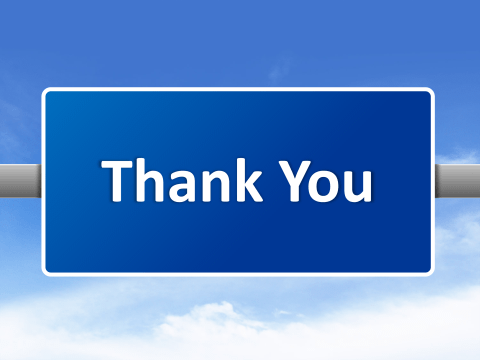 THANK YOU 
CA PP SINGH 
Contact details for any issue/clarification 9711521060,9871229590
cappsingh@gmail.com